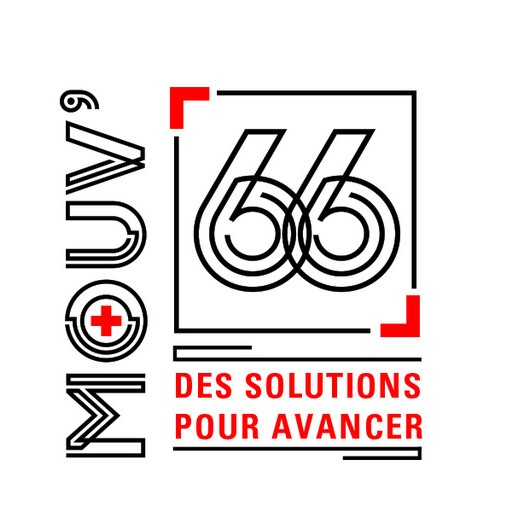 Notre Public:
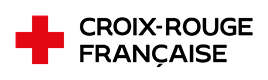 Jeunes entre 16 et 25 ans (révolu), jusqu’à 29 ans (révolu) si RQTH
Déscolarisés
Sans emplois
Non inscrit à la Mission Locale Jeunes ou en rupture depuis plus de 5 mois
Non inscrit Pôle Emploi
Attestation de Demande d’Asile validée
Tout le département
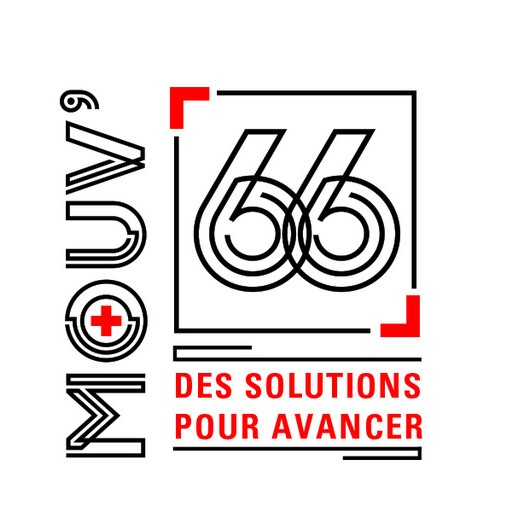 Nos Missions :
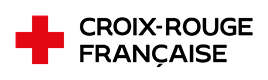 Repérer
 Remobiliser
 Accompagner vers le CEJ, pendant le CEJ et après le CEJ 
 Accompagnement en tripartite (MouV’66 ; MLJ ; le jeune)
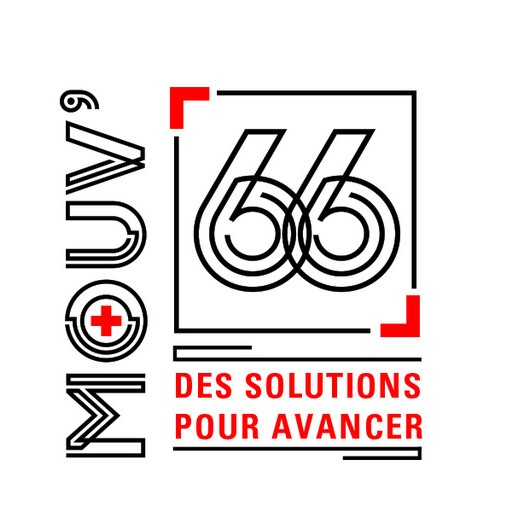 Nos Actions :
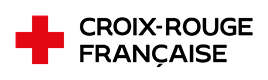 Un accompagnement axé sur le travail partenarial :

 Mobilité 
 Logement
 Santé
 Accès aux droits
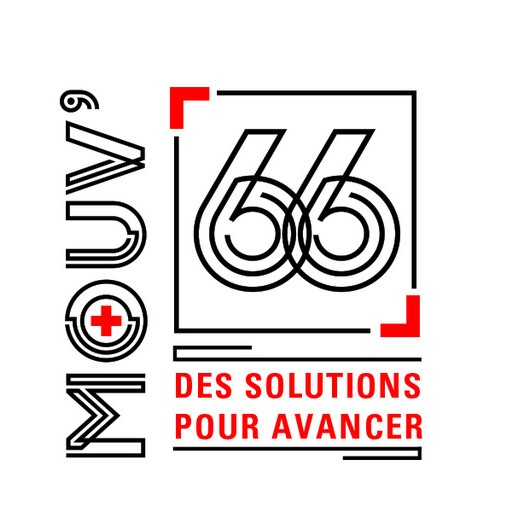 Le Contrat d’EngagementJeune-Jeunes en Rupture:
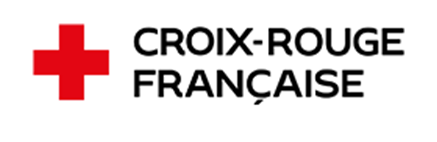 Un contrat signé (MLJ, MouV’66, Jeune) 

 15 à 20h d’accompagnement par semaine (MLJ, MouV’66, Autonomie)

 Durée maximum du CEJ 12 mois

 Une allocation : entre 208€ et 528€ par mois
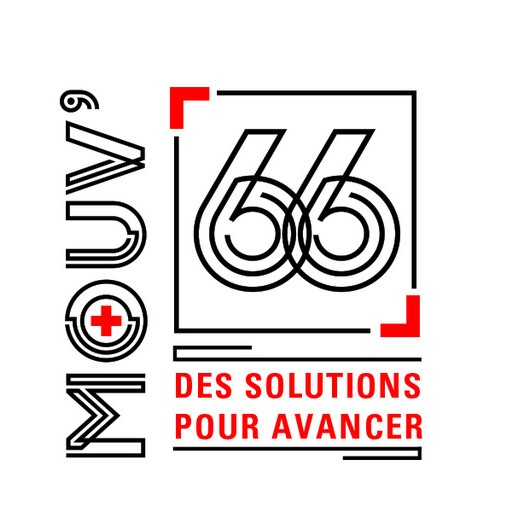 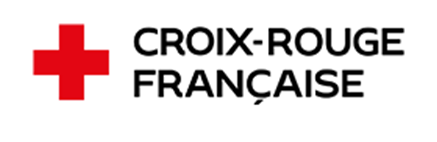 Des Journées Culturelles et Sportives:
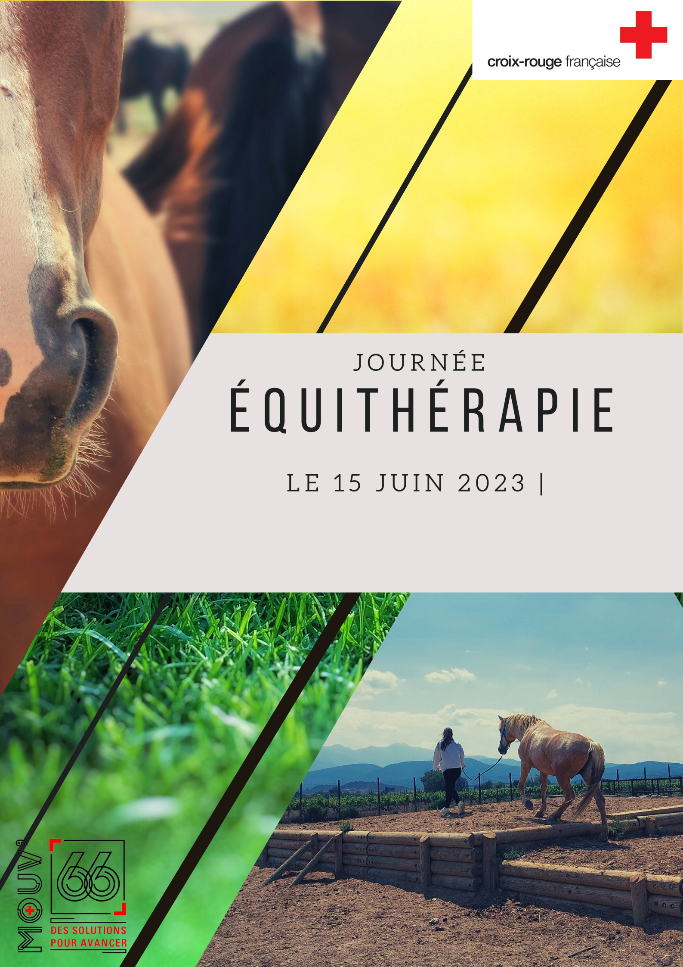 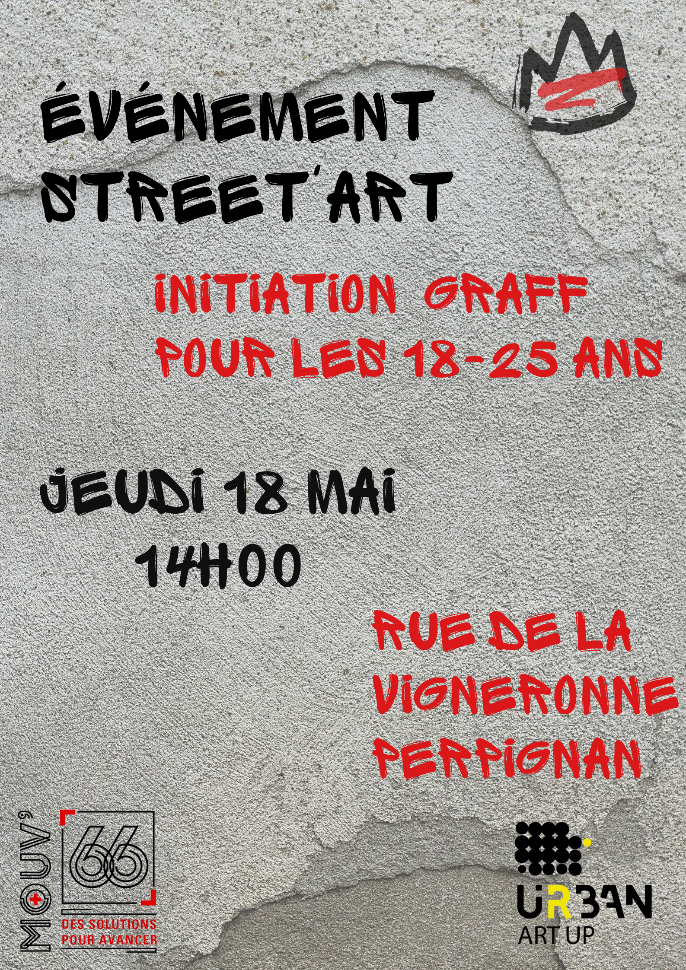 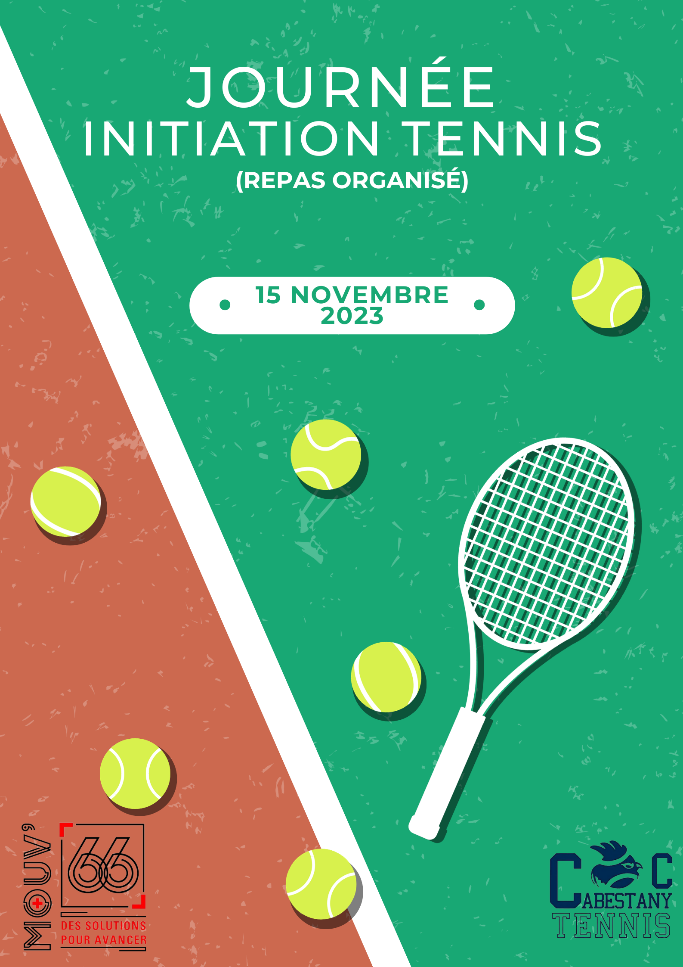 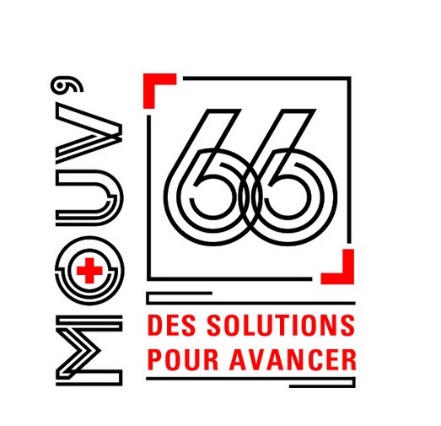